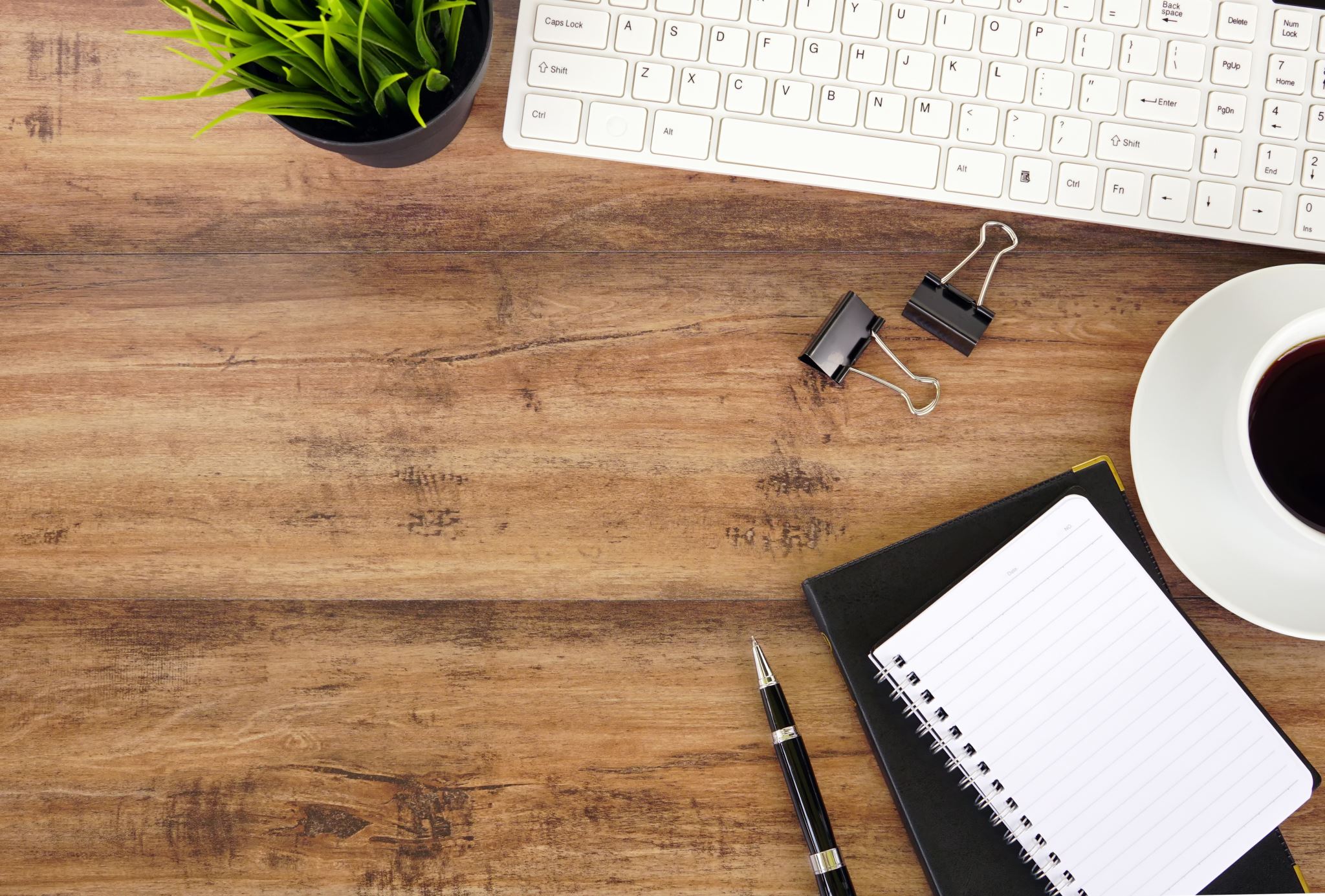 Entering Grade 11​
Parent Information Session
March 2024
Graduation Requirements
2
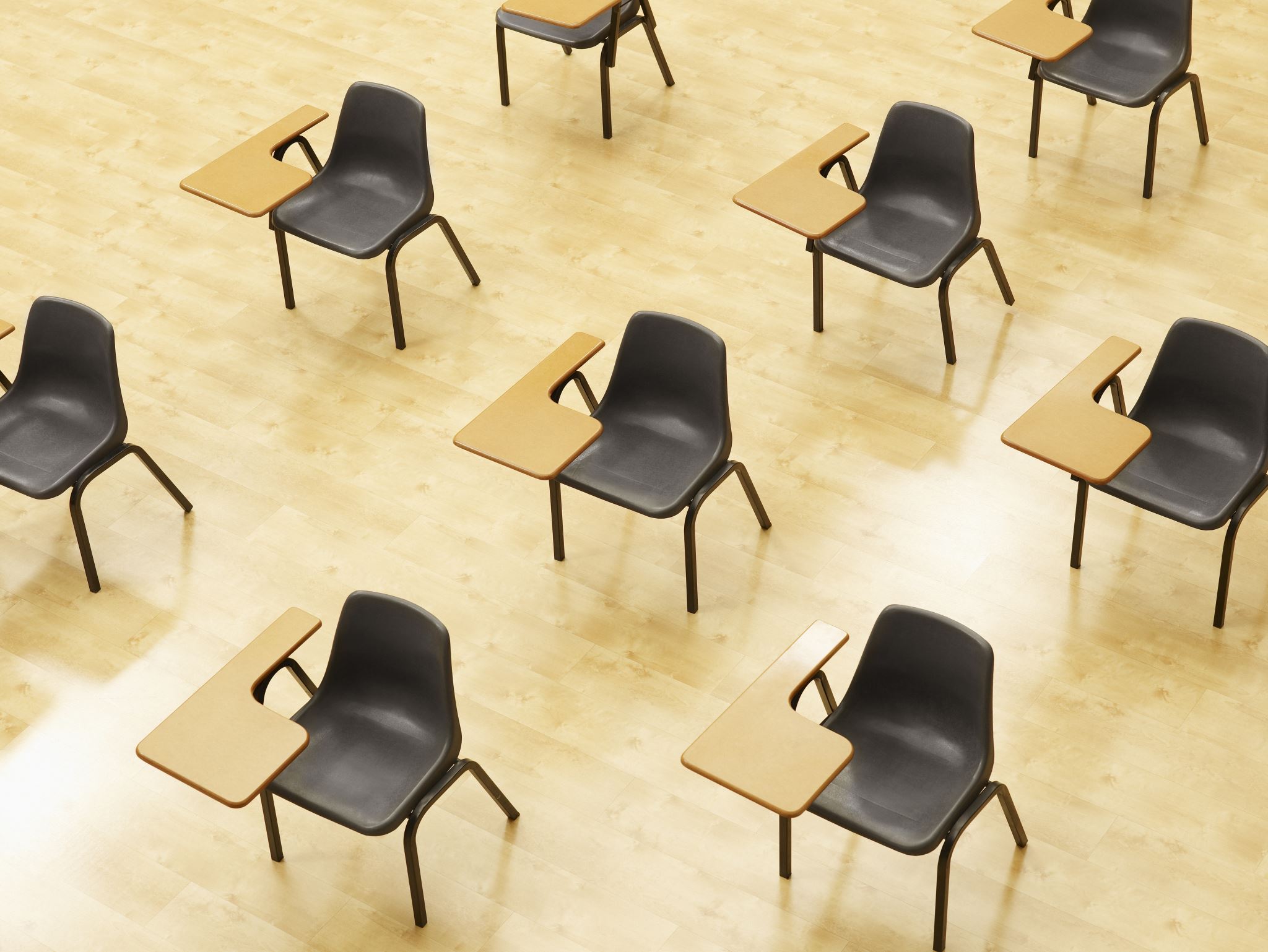 Course Levels
Grade
11
2
English
Level
Level "0" courses offered at one level only.
Ex: Entrepreneurship 110, Law 120, Sociology 120 

Level "1" courses enriched university preparatory courses. 
English 111, Physics 111

Level "2" courses academic/university preparatory.
Ex; English 112, Biology 112, 

Level "3" – courses college preparatory/private training institutions such as NBCC, Majestany, Eastern College etc.
English 113, History 113 etc.
3
5 Core Clusters:
Language & Literacy  -  24 CH	
Humanities ​ -  8 CH
Mathematics - 12 CH
Science ​ -  8 CH
Personalized Well Being – 20 CH
Plus an additional 28 CH
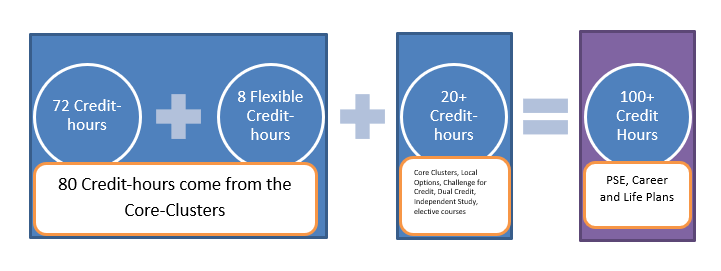 4
Challenge for Credit – Fast Track
See page 3 of the course guide for a complete list of fast-track credits.
Math Pathwaysand Post Secondary Plans
6
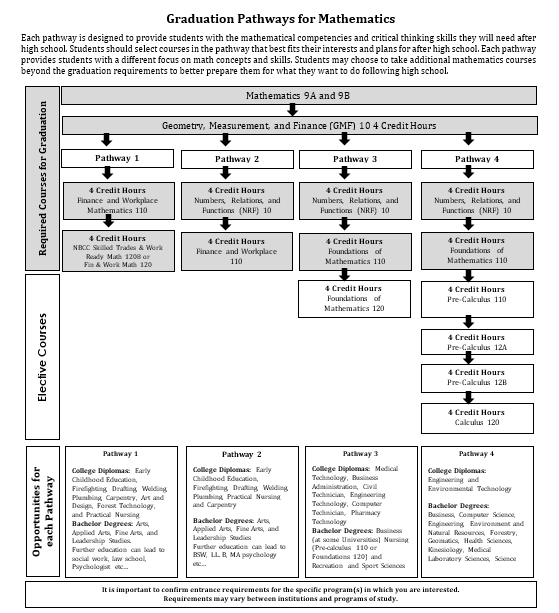 Math Pathwaysand Post Secondary Plans
7
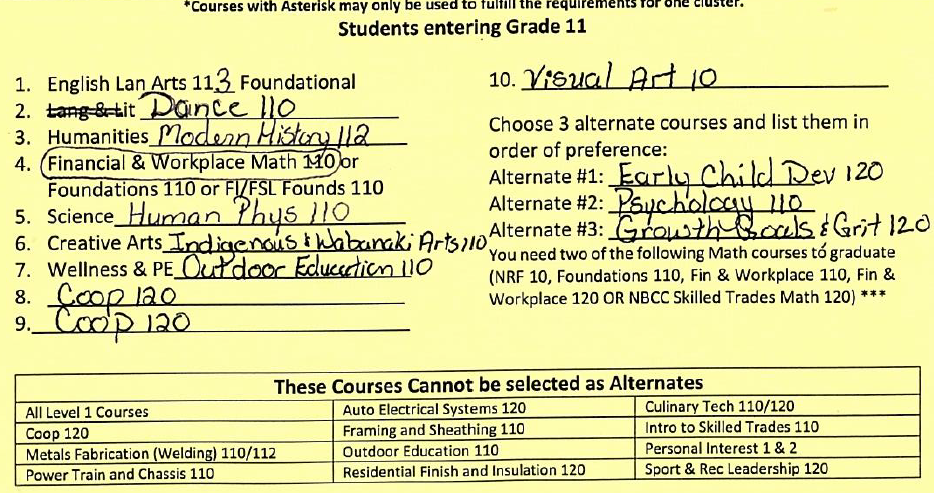 Example of a Student’s course selections
Special Programs
Co-Op 120  (8 or 12 credit hour options)
Long Term Care Coop 120 (am only)                                
Early Childhood Coop 120 
Personal Interest 1 & 2 (Grade 12)
Fine Arts Certificate
French Immersion Program
Certificate of Immersion - 5 FI courses in 11 & 12: Be Careful in selecting!
Certificate of Proficiency – must be in a grade 12 FI course to be tested
Dual Credit university courses (in Grade 12)
Lifeguarding Enrichment Program @NMS
Technical/Vocational Courses at FHS
Semester 1 – Framing and Sheathing 110 and
                          Residential Finish and Insulation
Semester 2 – Auto Electrical 120 and 
                           Power Train and Chassis 110
Applications available at Guidance and due April 5th
9
REMINDER
Graduation Requirements are not the same as Post-Secondary Admission Requirements-
Students must do some research
10
Choosing Courses
Students must choose courses carefully.
Courses chosen by students determine courses offered next year.
If they choose a course, they will be expected to remain in the course.
Once schedules have been created, course changes are not entertained.
Course planning sheets are due to their homeroom teacher on March 28th.
April 2rd to 5th students need to be in homeroom to submit their course requests in the computer.
11
Questions?
12